8. RAZREDPROSTORNO DJELOVANJE BOJA-PO LIKOVNOM PREDLOŠKU F. LUTHKE (MRTVA PRIRODA)
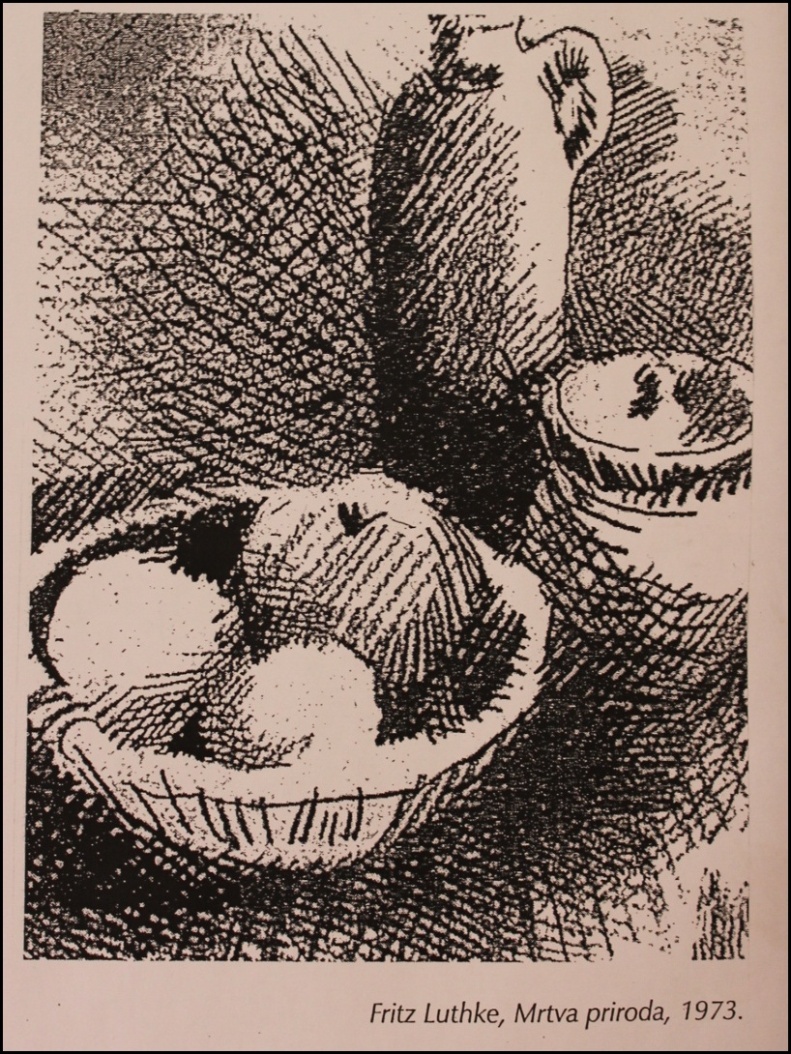 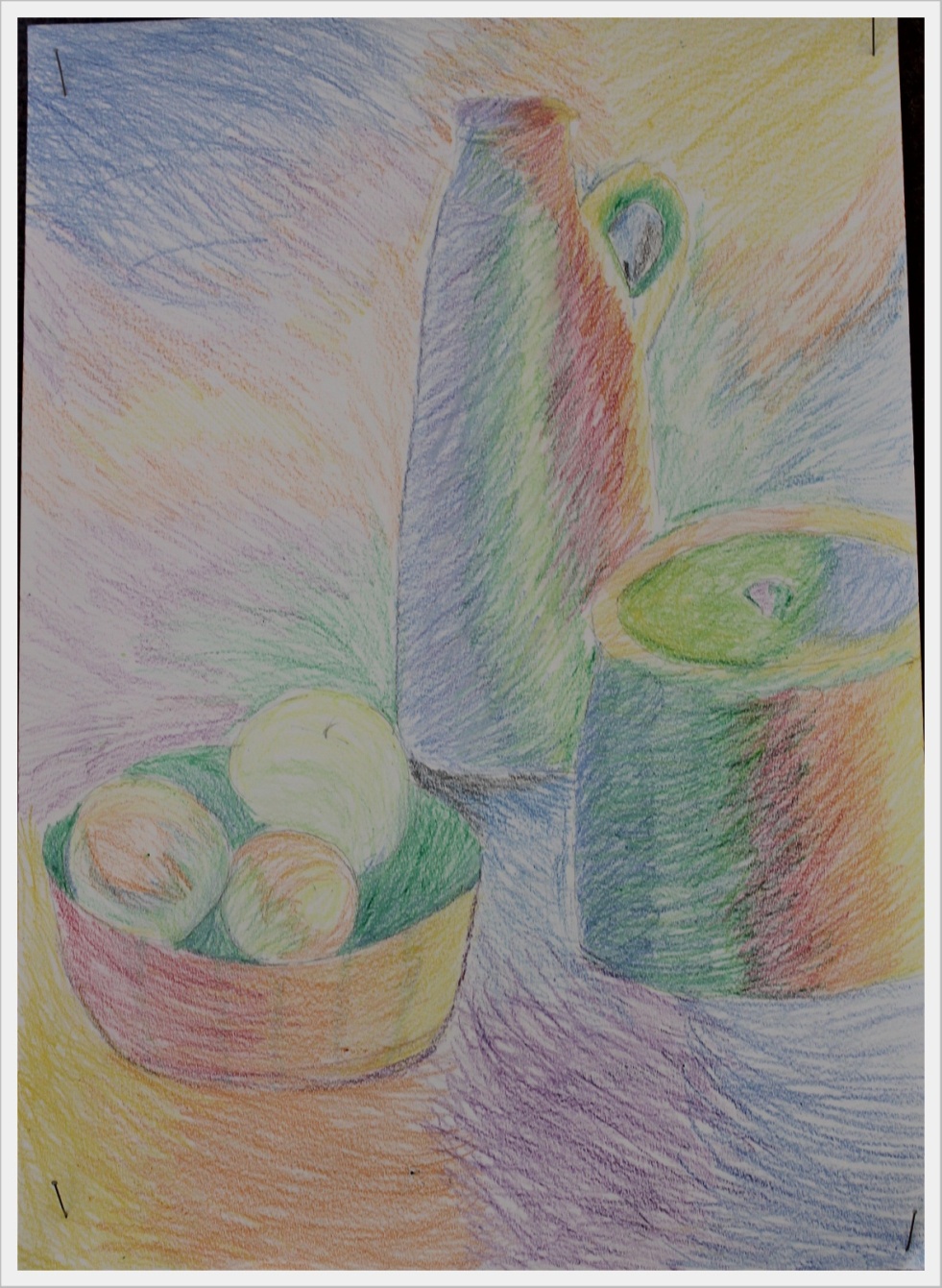 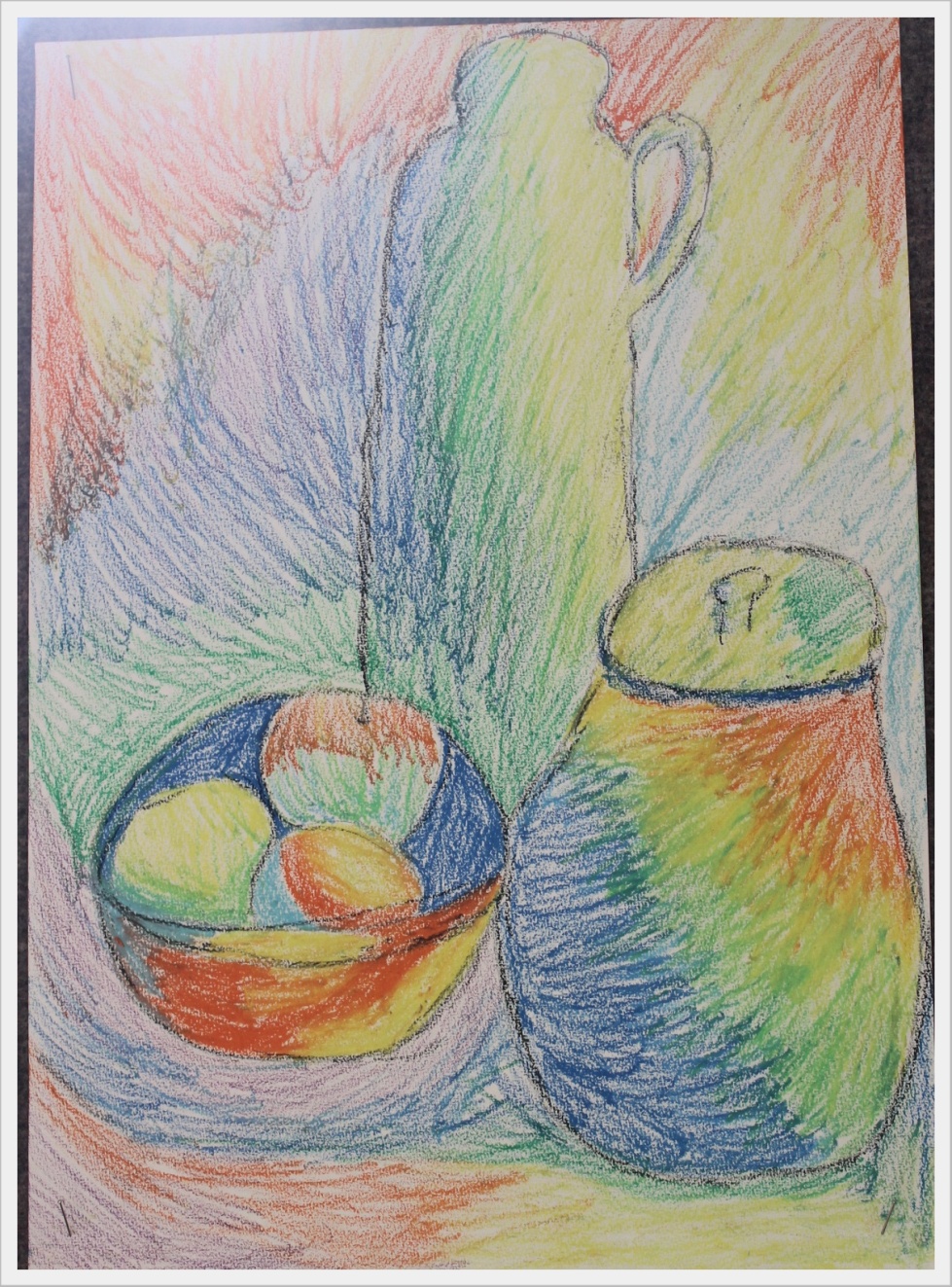 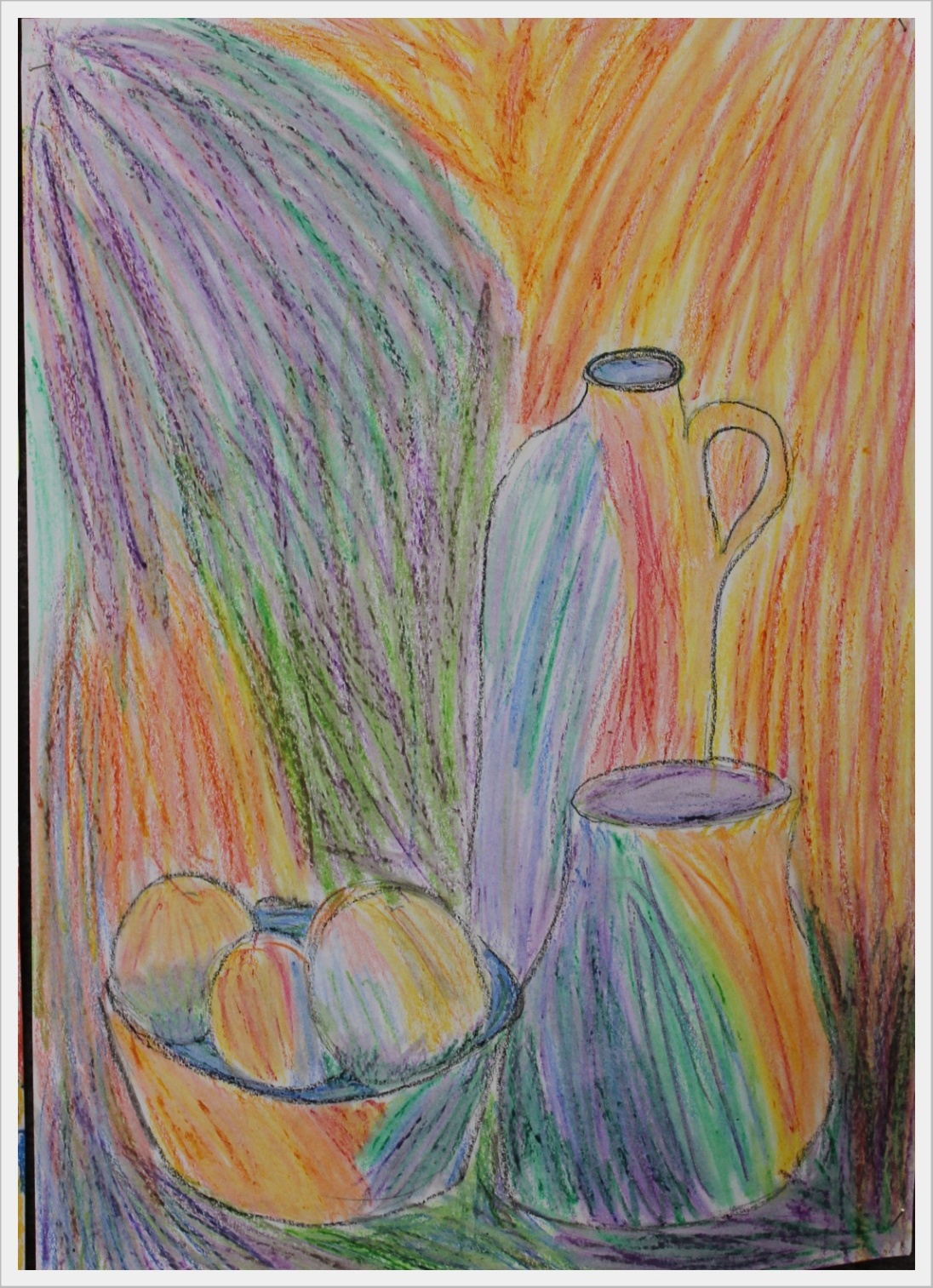 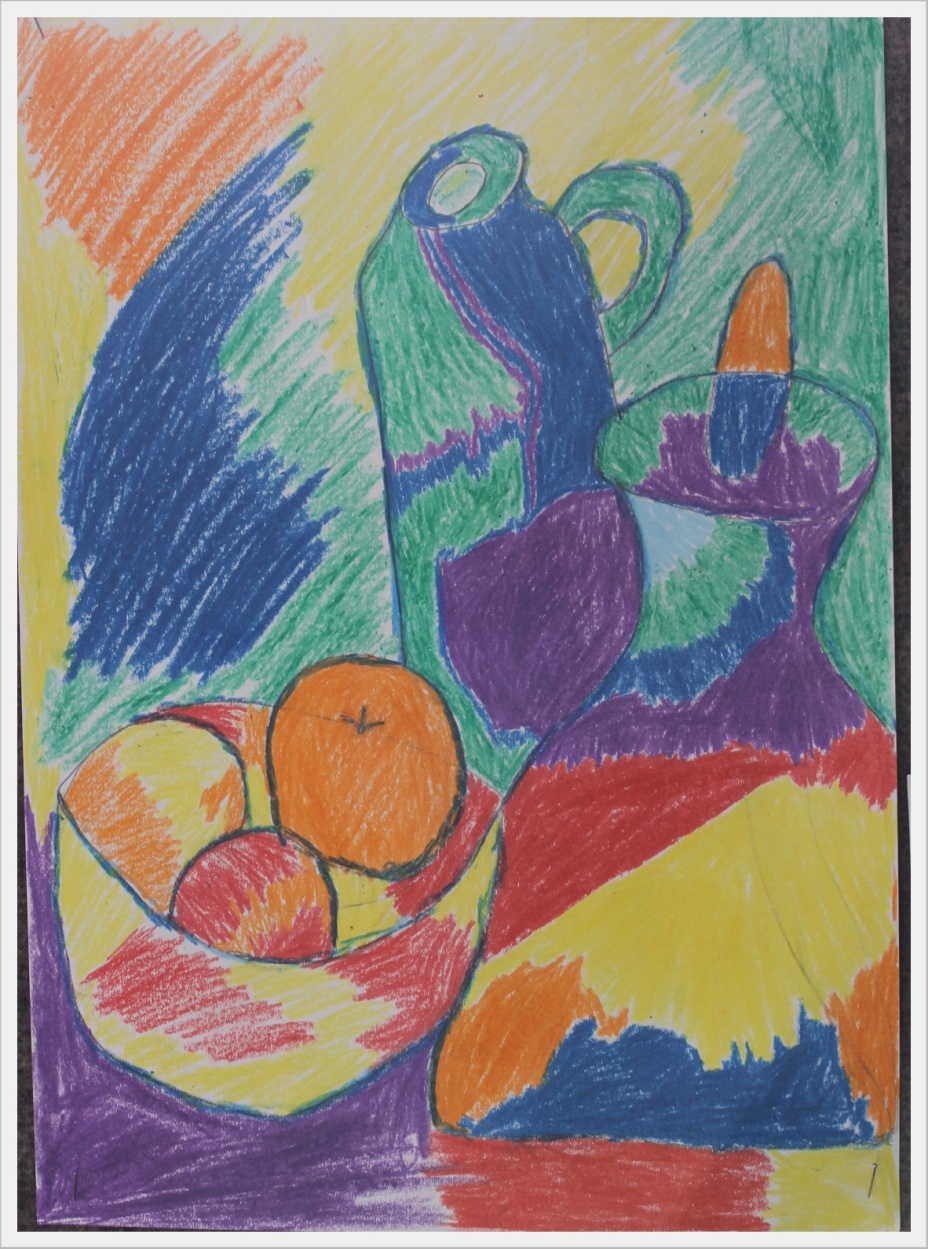 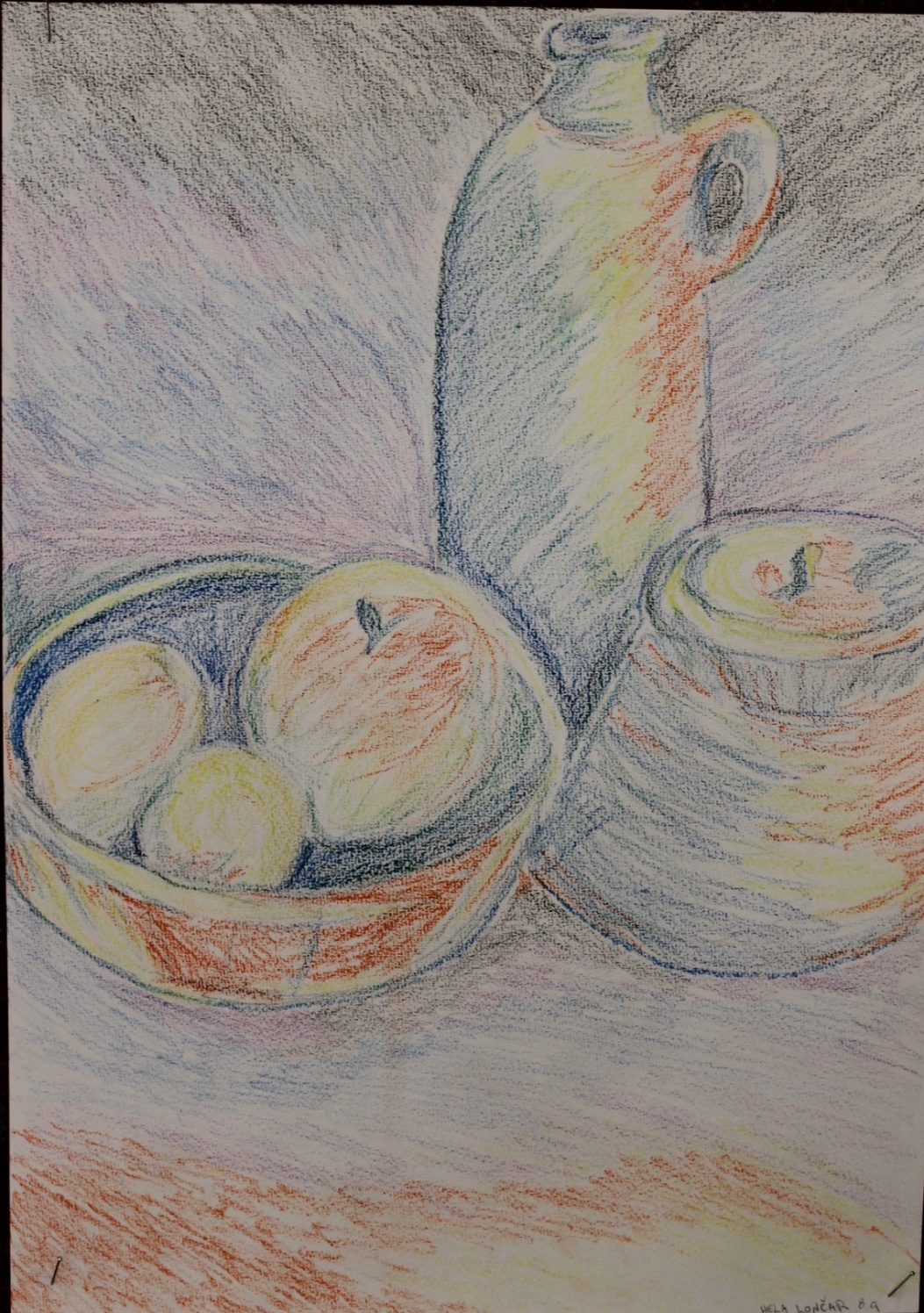 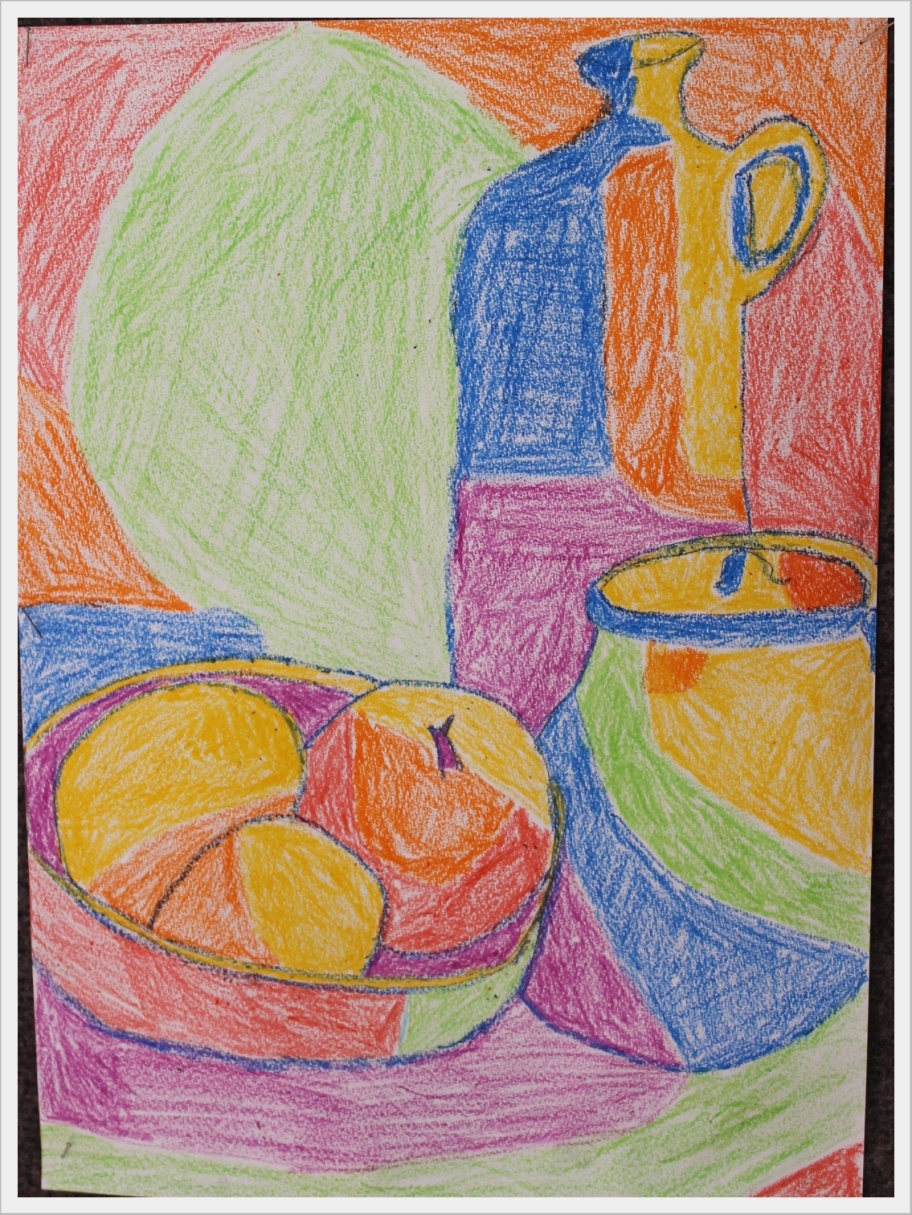